ECE 552 / CPS 550 Advanced Computer Architecture ILecture 12Memory – Part 1
Benjamin Lee
Electrical and Computer Engineering
Duke University

www.duke.edu/~bcl15
www.duke.edu/~bcl15/class/class_ece252fall12.html
ECE552 Administrivia
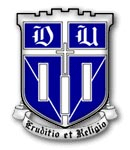 19 October – Homework #3 Due
19 October – Project Proposals Due
	One page proposal
What question are you asking?
How are you going to answer that question?
Talk to me if you are looking for project ideas.

23 October – Class Discussion
	Roughly one reading per class. Do not wait until the day before!
Jouppi. “Improving direct-mapped cache performance by the addition of a small fully-associative cache and prefetch buffers.”
Kim et al. “An adaptive, non-uniform cache structure for wire-delay dominated on-chip caches.”
Fromm et al. “The energy efficiency of IRAM architectures”
Lee et al. “Phase change memory architecture and the quest for scalability”
ECE 552 / CPS 550
2
History of Memory
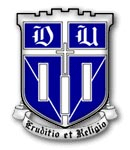 Core Memory
Williams Tube in Manchester Mark I (1947) unreliable.
Forrester invented core memory for MIT Whirlwind (1940-50s) in response
First large-scale, reliable main memory

Magnetic Technology
Core memory stores bits using magnetic polarity on ferrite cores
Ferrite cores threaded onto 2D grid of wires
Current pulses on X- and Y-axis could read and write cells

Performance
Robust, non-volatile storage
1 microsecond core access time
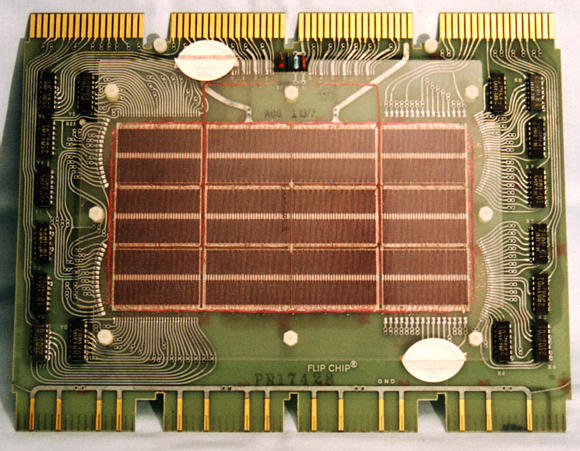 DEC PDP-8/E Board,  
4K words x 12 bits, (1968)
ECE 552 / CPS 550
3
Semiconductor Memory
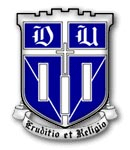 Semiconductor Memory
Static RAM (SRAM): cross-coupled inverters latch value
Dynamic RAM (DRAM): charge stored on a capacitor

Advent of Semiconductor Memory
Technology became competitive in early 1970s
Intel founded to exploit market for semiconductor memory

Dynamic Random Access Memory (DRAM)
Charge on a capacitor maps to logical value
Intel 1103 was first commercial DRAM
Semiconductor memory quickly replaced core memory in 1970’s
ECE 552 / CPS 550
4
TiN top electrode (VREF)
Ta2O5 dielectric
W bottom
electrode
poly
word
line
access transistor
DRAM – Dennard 1968
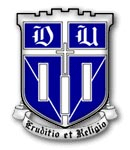 1T DRAM Cell
access transistor
word
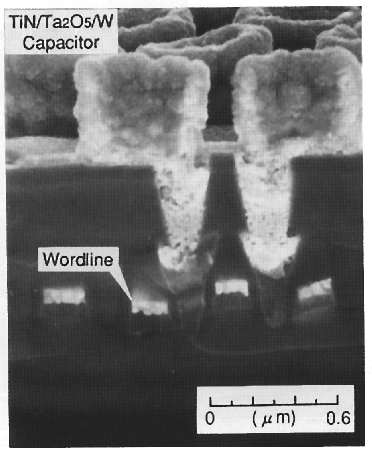 VREF
bit
Storage
capacitor (FET gate, trench, stack)
ECE 552 / CPS 550
5
bit lines
word lines
Col.
1
Col.2M
Row 1
N
Row Address Decoder
Row 2N
Memory cell(one bit)
M
N+M
Column Decoder & Sense Amplifiers
D
Data
DRAM Chip Architecture
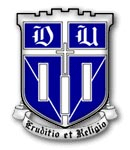 -- Chip organized into 4-8 logical banks, which can be accessed in parallel
-- Each bank implements 2-D array of bits
Bank 1
ECE 552 / CPS 550
6
Packaging & Memory Channel
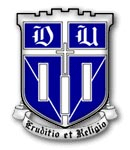 ~7
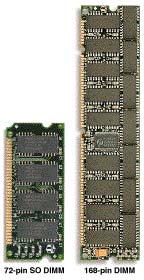 Clock and control signals
DRAM chip
Address lines multiplexed row/column address
~12
Data bus
(x4, x8, x16, x32)
DIMM (Dual Inline Memory Module): Multiple chips sharing the same clock, control, and address signals.

Data pins collectively supply wide data bus.  For example, four x16 chips supply 64b data bus.
ECE 552 / CPS 550
7
Packaging & 3D Stacking
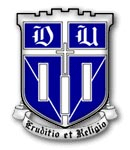 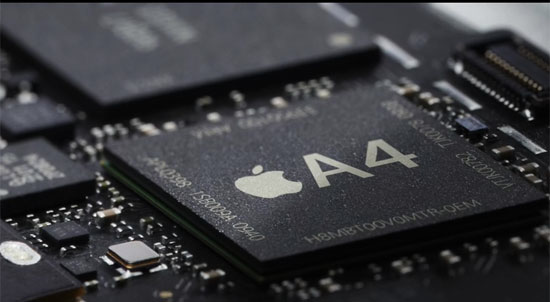 [ Apple A4 package on circuit board ]
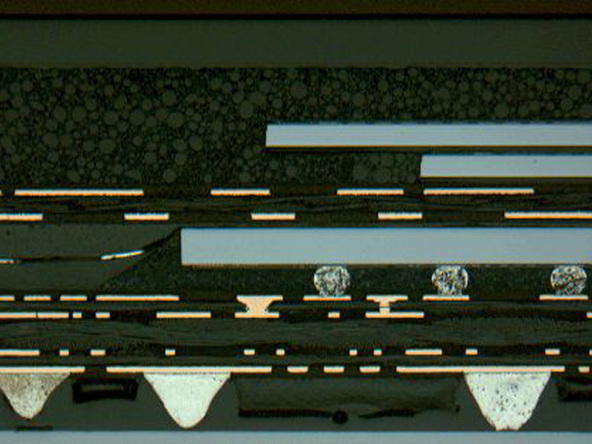 Two stacked DRAM die
Processor plus logic die
[ Apple A4 package cross-section, iFixit 2010 ]
ECE 552 / CPS 550
8
DRAM Operation
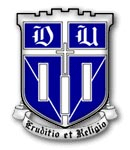 Activate (ACT)
	- Decode row address (RAS). Enable the addressed row (e.g., 4Kb)
	- Bitline and capacitor share charge
	- Sense amplifiers detect small change in voltage. 
	- Latch row contents (a.k.a. row buffer)
	
2. Read or Write
	- Decode column address (CAS). Select subset of row (e.g., 16b)
	- If read, send latched bits to chip pins
	- If write, modify latched bits and charge capacitor
	- Can perform multiple CAS on same row without RAS (i.e., buffer hit)

3. Precharge
	- Charge bit lines to buffer to prepare for next row access
ECE 552 / CPS 550
9
bit lines
word lines
Col.
1
Col.2M
Row 1
N
Row Address Decoder
Row 2N
Memory cell(one bit)
M
N+M
Column Decoder & Sense Amplifiers
D
Data
DRAM Chip Architecture
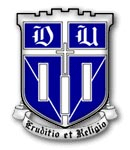 -- Activate: Latch row in sense amplifiers
-- Read/Write: Access specific columns in the row.
-- Precharge: Prepare for next row
Bank 1
ECE 552 / CPS 550
10
DRAM Controller
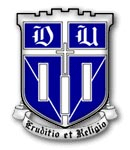 1. Interfaces to Processor Datapath
	- Processor issues a load/store instruction
	- Memory address maps to particular chips, rows, columns
	
2. Implements Control Protocol
	- (1) Activate a row, (2) Read/write the row, (3) Precharge
	- Enforces timing parameters between commands
	- Latency of each step is approximately 15-20ns
	- Various DRAM standards (DDR, RDRAM) have different signals
ECE 552 / CPS 550
11
Double Data Rate (DDR*) DRAM
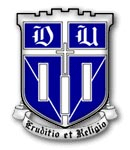 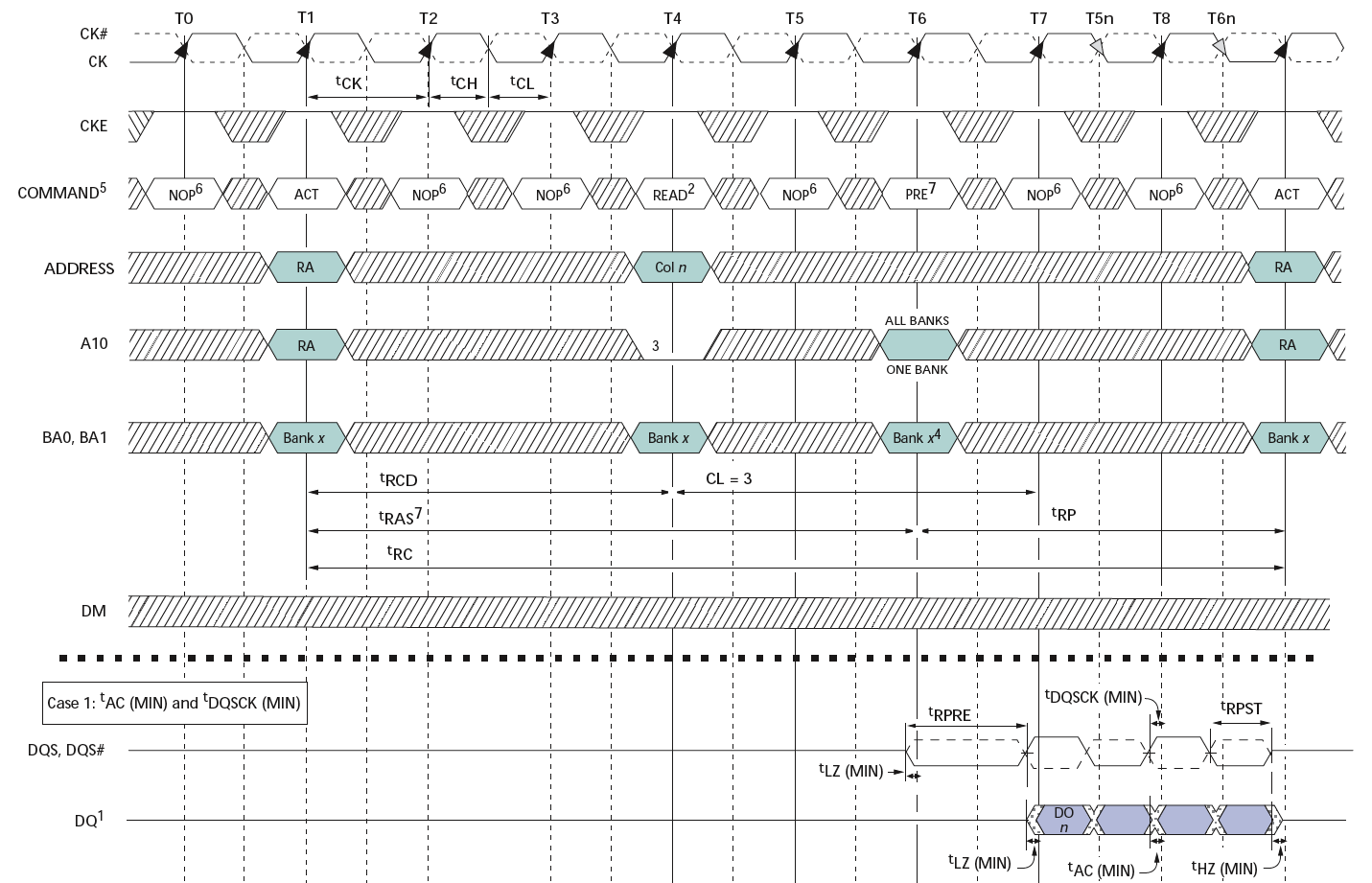 200MHz Clock
Row
Column
Precharge
Row’
Data
400Mb/s Data Rate
[ Micron, 256Mb DDR2 SDRAM datasheet ]
ECE 552 / CPS 550
12
Processor-Memory Bottleneck
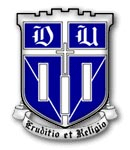 Memory is usually a performance bottleneck
	- Processor limited by memory bandwidth and latency
	
Latency (time for single transfer)
	- Memory access time >> Processor cycle time
	- Example: 60ns latency translates into 60 cycles for 1GHz processor

Bandwidth (number of transfers per unit time)
	- Every instruction is fetched from memory
	- Suppose M is fraction of loads/stores in a program
	- On average,1+M memory references per instruction
	- For CPI = 1, system must supply 1+M memory transfers per cycle.
ECE 552 / CPS 550
13
Processor-Memory Latency
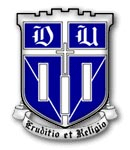 µProc 60%/year
1000
CPU
Processor-Memory
Performance Gap:(growing 50%/yr)
100
Performance
10
DRAM
7%/year
DRAM
1
1988
1986
1987
1989
1990
1991
1992
1993
1994
1995
1996
1980
1981
1982
1983
1984
1985
1997
1998
1999
2000
Time
Consider processor. Four-way superscalar. 3GHz clock. In 100ns required to access DRAM once, processor could execute 1,200 instructions
ECE 552 / CPS 550
14
Distance Increases Latency
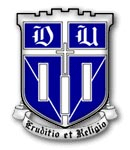 CPU
Big Memory
CPU
Small Memory
ECE 552 / CPS 550
15
Memory Cell Size
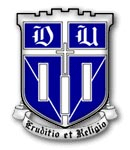 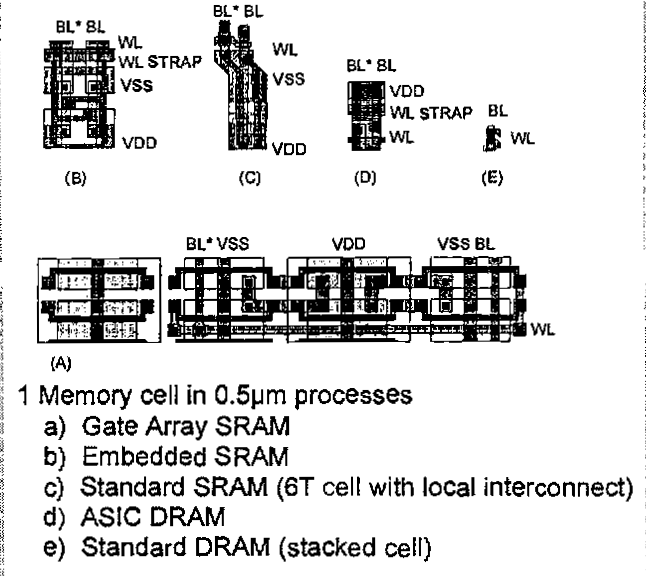 DRAM on memory chip
On-Chip SRAM in logic chip
Off-chip DRAM has higher density than on-chip SRAM.
[ Foss, “Implementing Application-Specific Memory”, ISSCC 1996 ]
ECE 552 / CPS 550
16
Memory Hierarchy
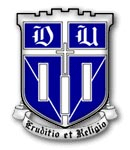 Big, Slow Memory
(DRAM)
Small,
Fast Memory
(RF, SRAM)
A
B
CPU
holds frequently used data
Capacity	Register (RF) << SRAM << DRAM
Latency		Register (RF) << SRAM << DRAM
Bandwidth 	on-chip >> off-chip

Consider a data access. 
If data is located in fast memory, latency is low (e.g., SRAM).
If data is not located in fast memory, latency is high (e.g., DRAM).
ECE 552 / CPS 550
17
Memory Hierarchy Management
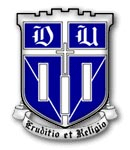 Small & Fast (Registers)
	- Instruction specifies address (e.g., R5)
 	- Implemented directly as register file
	- Hardware might dynamically manage register usage 
	- Examples: stack management, register renaming
	
Large & Slow (SRAM and DRAM)
	- Address usually computed from values in registers (e.g., ld R1, x(R2))
	- Implemented directly as hardware-managed cache hierarchy
	- Hardware decides what data is kept in faster memory
	- Software may provide hints
ECE 552 / CPS 550
18
Real Memory Reference Patterns
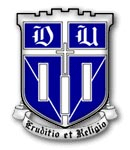 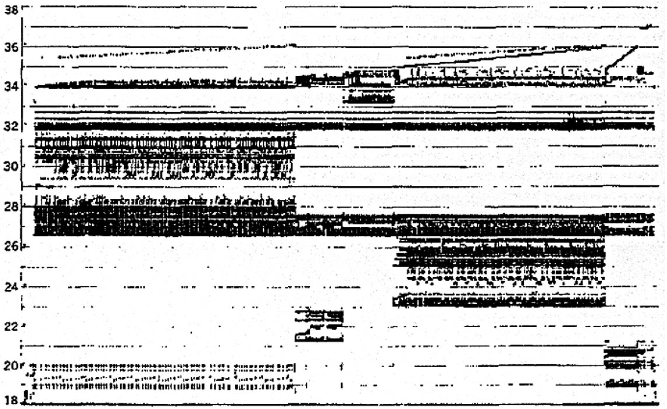 Memory Address (one dot per access)
Donald J. Hatfield, Jeanette Gerald: Program Restructuring for Virtual Memory. IBM Systems Journal 10(3): 168-192 (1971)
Time
ECE 552 / CPS 550
19
Predictable Patterns
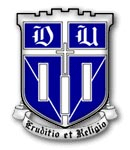 Temporal Locality
If a location is referenced once, 
the same location is likely to referenced again in the near future. 	

Spatial Locality
If a location is referenced once, 
nearby locations are likely to be referenced in the near future.
ECE 552 / CPS 550
20
Spatial
Locality
Real Memory Reference Patterns
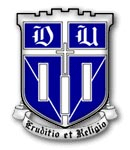 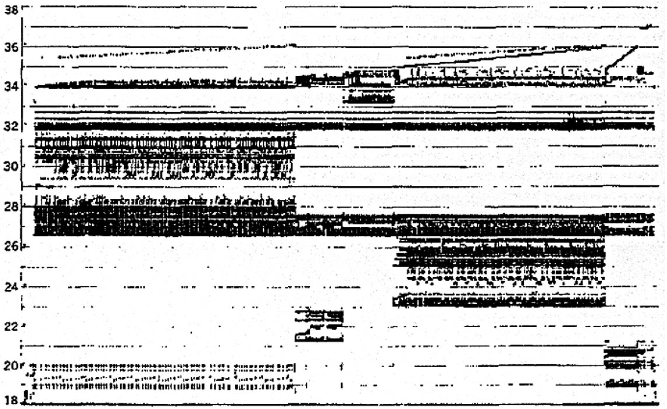 Temporal
 Locality
Memory Address (one dot per access)
Donald J. Hatfield, Jeanette Gerald: Program Restructuring for Virtual Memory. IBM Systems Journal 10(3): 168-192 (1971)
Time
ECE 552 / CPS 550
21
Caches
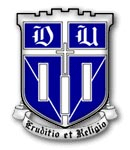 Caches exploit predictable patterns

Temporal Locality
Caches remember the contents of recently accessed locations

Spatial Locality
Caches fetch blocks of data nearby recently accessed locations
ECE 552 / CPS 550
22
Caches
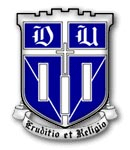 Address
Address
Main
Memory
Processor
Cache
Data
Data
copy of main
memory
location 100
copy of main
memory
location 101
Data
Byte
Data
Byte
Line
100
Data
Byte
304
6848
Address
     Tag
416
Data Block
ECE 552 / CPS 550
23
Cache Controller
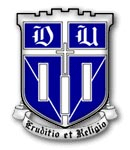 Controller examines address from datapath and searches cache for matching tags.

Cache Hit – address found in cache
	- Return copy of data from cache

Cache Miss – address not found in cache
	- Read block of data from main memory.
	- Wait for main memory
	- Return data to processor and update cache
	- What is the update policy?
ECE 552 / CPS 550
24
Data Placement Policy
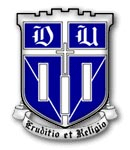 Fully Associative
	- Update – place data in any cache line (a.k.a. block)
	- Access – search entire cache for matching tag

Set Associative
- Update – place data within set of lines determined by address
- Access – identify set from address, search set for matching tag

Direct Mapped
- Update – place data in specific line determined by address
- Access – identify line from address, check for matching tag
ECE 552 / CPS 550
25
Placement Policy
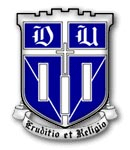 1 1 1 1 1 1 1 1 1 1 0 1 2 3 4 5 6 7 8 9
2 2 2 2 2 2 2 2 2 2 0 1 2 3 4 5 6 7 8 9
3 3
0 1
Line Number
0 1 2 3 4 5 6 7 8 9
Memory
Set Number
0 1 2 3 4 5 6 7
0     1      2     3
Cache
Fully	 (2-way) Set        Direct
Associative	Associative         Mapped
anywhere	anywhere in          only into
		      set 0                block 4	
        		 (12 mod 4)	   (12 mod 8)
Line 12 
can be placed
ECE 552 / CPS 550
26
Direct-Mapped Cache
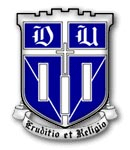 Line
Offset
Tag
Index
t
k
b
V
Tag
Data Line
2k
lines
t
=
HIT
Data Word or Byte
ECE 552 / CPS 550
27
Fully Associative Cache
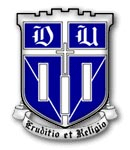 V
Tag
Data Line
t
=
Tag
t
=
HIT
Line
Offset
Data
Word
or Byte
=
b
ECE 552 / CPS 550
28
Update/Replacement Policy
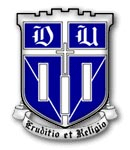 In an associative cache, which cache line in a set should be evicted when the set becomes full?

Random
Least Recently Used (LRU)
	- LRU cache state must be updated on every access
	- True implementation only feasible for small sets (e.g., 2-way)
	- Approximation algorithms exist for larger sets
First-In, First-Out (FIFO) 
	- Used in highly associative caches
Not Most Recently Used (NMRU)
	- Implements FIFO with an exception for most recently used blocks
ECE 552 / CPS 550
29
Cache Example
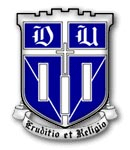 Given memory accesses (read address), complete table for cache.
Cache is two-way set associative with four lines (a.k.a. sets)
Each entry contains the {tag, index} for that line.
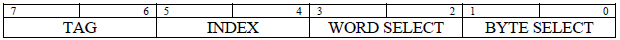 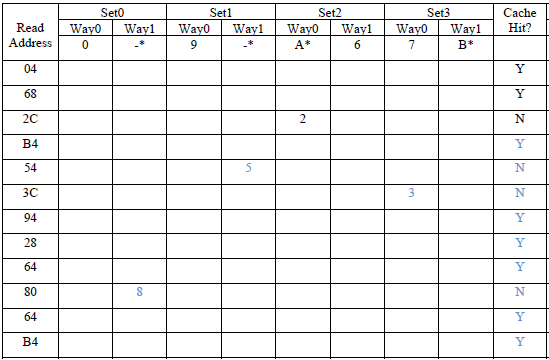 ECE 552 / CPS 550
30
Line Size and Spatial Locality
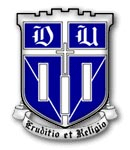 Line is unit of transfer between the cache and memory
4 word line, b=2
Word0
Word1
Word2
Word3
Tag
Split CPU 
address
Line address		          		 offsetb
b bits
32-b bits
2b = line size a.k.a block size (in bytes)
Larger line size has distinct hardware advantages
	-- less tag overhead
	-- exploit fast burst transfers from DRAM	
	-- exploit fast burst transfers over wide bus
What are the disadvantages of increasing block size?
	-- fewer lines, more line conflicts
	-- can waste bandwidth depending on application’s spatial locality
ECE 552 / CPS 550
31
Midterm
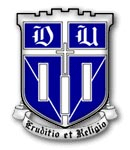 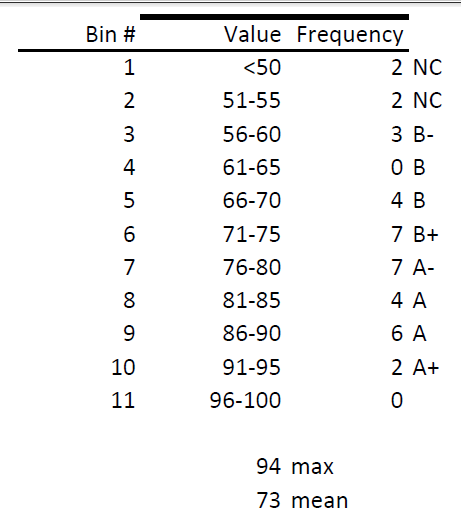 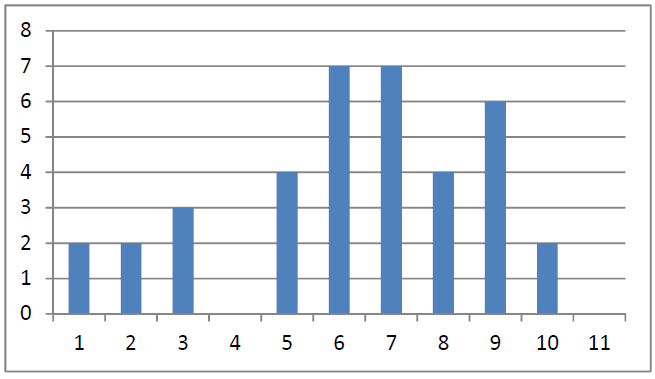 ECE 552 / CPS 550
32
Acknowledgements
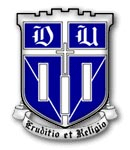 These slides contain material developed and copyright by 
Arvind (MIT)
Krste Asanovic (MIT/UCB)
Joel Emer (Intel/MIT)
James Hoe (CMU)
John Kubiatowicz (UCB)
Alvin Lebeck (Duke)
David Patterson (UCB)
Daniel Sorin (Duke)
ECE 552 / CPS 550
33